IT Support at the University of Manitoba
Janice Sisson – Director, Client Services
Marvin Kocay – Acting Exec. Dir., IST
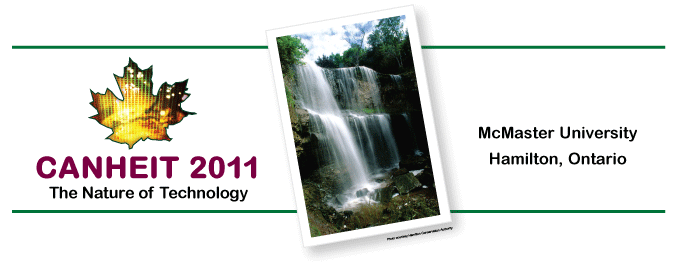 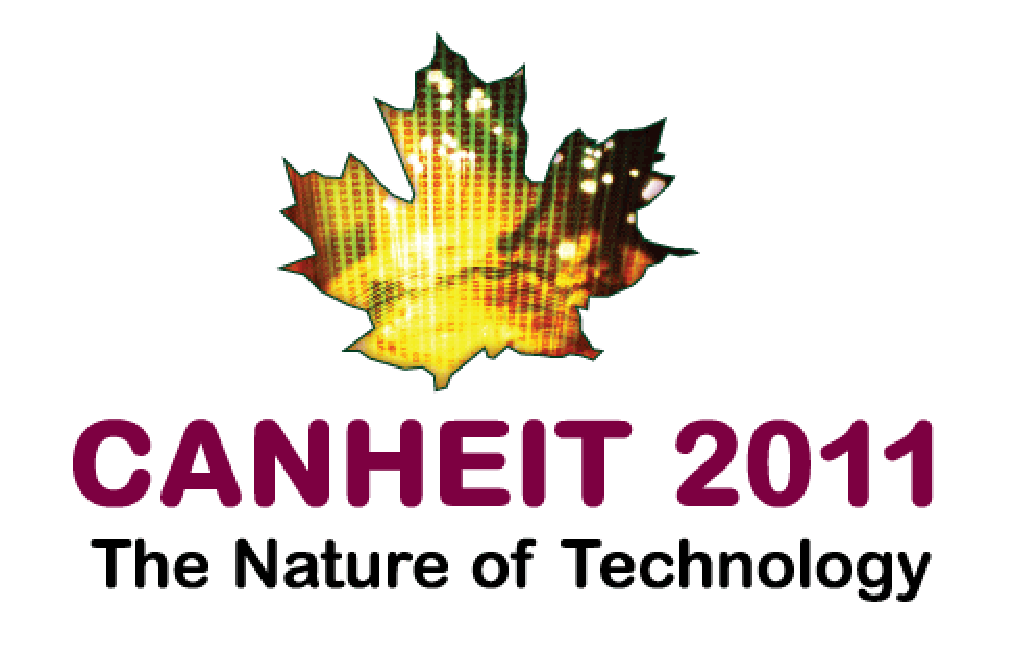 Current State:
IT grew up in different pockets around the University
     Support for IT grew up around it
     Faculties and departments had to hire their own IT support resources to provide 
       functions central IT couldn’t fund
     Resulted in a decentralized support model
     Resulted in decentralized IT decisions
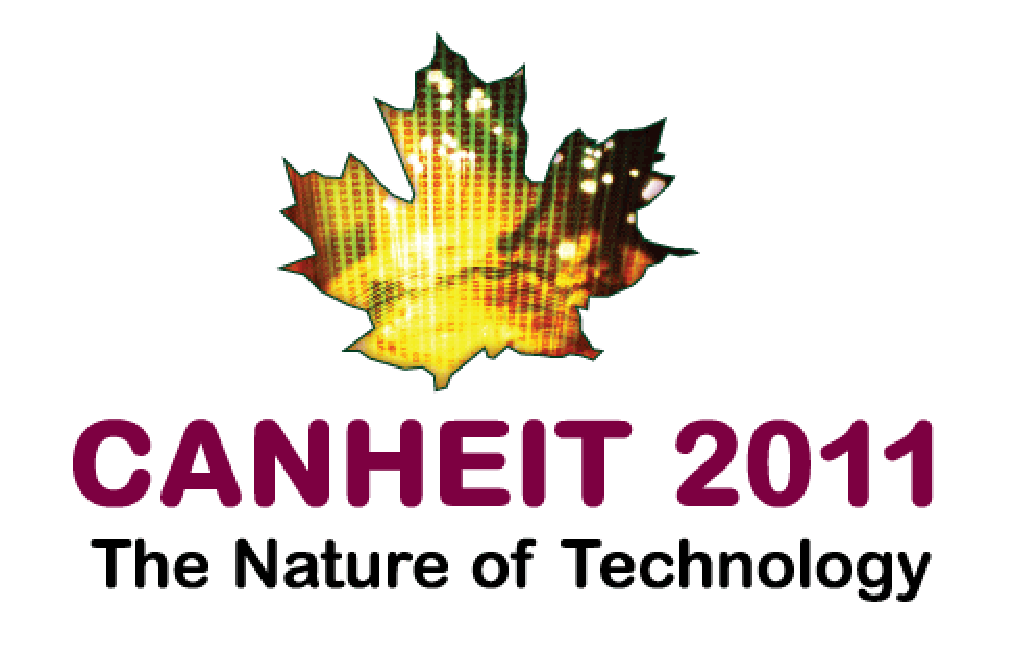 Current State:
Centralized IT provides:
   Enterprise systems (HR, Finance, Student, Libraries, Advancement, Research LMS)
   A single University network and single email system across campus (with some exceptions)
   Integrated help desk, account management, telephone and A/V

   Distributed IT support staff provide:
   Desktop support
   Support for unique faculty or department software
   Research IT support
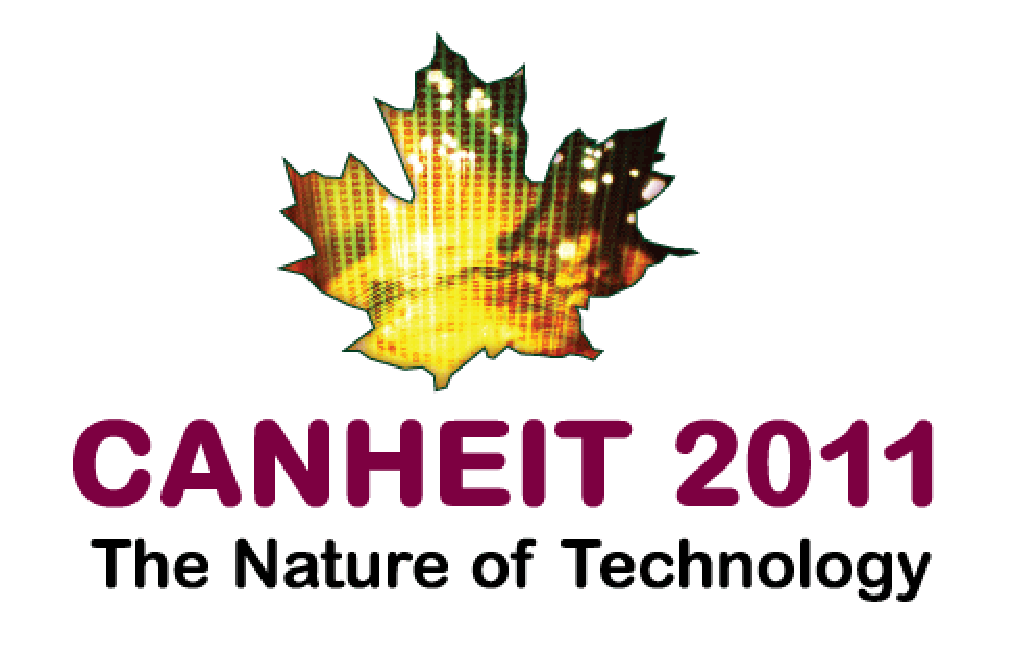 Current State Issues:
Assortment of desktop equipment on campus (computers and printers)
     Assortment of desktop software tools (email clients, browsers, word processers)
     Assortment of purchasing arrangements, prices, suppliers
     No advantage of institutional  buying power
     Talented but siloed IT support staff
     Many distributed applications do not get enterprise level IT support
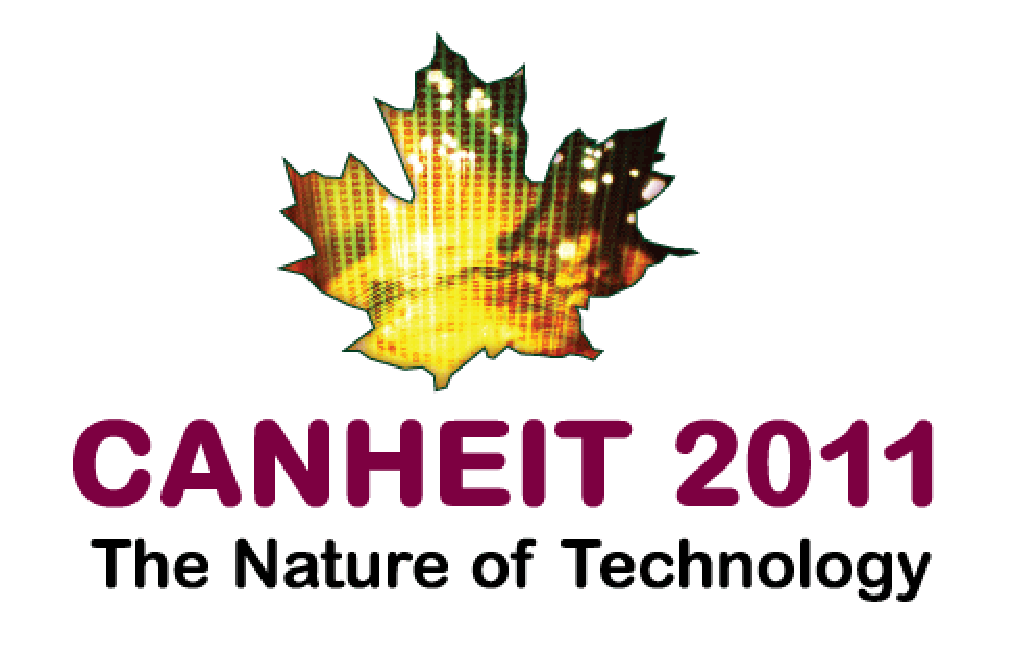 Services Review:
PWC engaged to assist with ROSE (Resource Opportunities and Service Enhancements) project

IT findings included:
Despite a central IT structure, more staff in departments than in central IST
No available data on workload of local computer staff (no logging of work)
No available data on true cost of IT support across the campus
Limited implementation of standards
No backup if local computer staff are absent
Critical resources were being supported by single individuals
Ad hoc reporting of local computer staff
Priority setting rests with local computer staff
Allocation of IT resources resides with local computer staff
Highly paid staff were performing low end tasks
Training and expertise varied from one unit to another
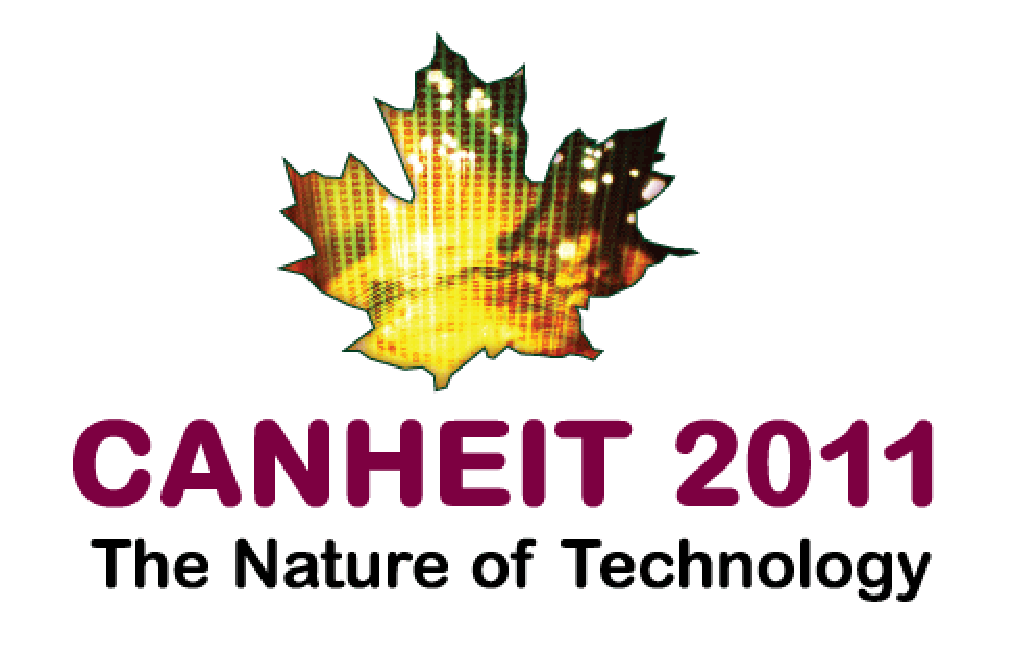 The opportunity:
IT underlies much of University operations
     Too important not to have a managed environment
     Provide IT support in a cost effective way
     Pool resources, provide cross training, provide enterprise support for distributed     
       systems
     Set priorities at a University level
     Better understand the IT needs across the University
     Lower the total cost of ownership for IT assets through standardization
     Lower the acquisition costs of IT assets
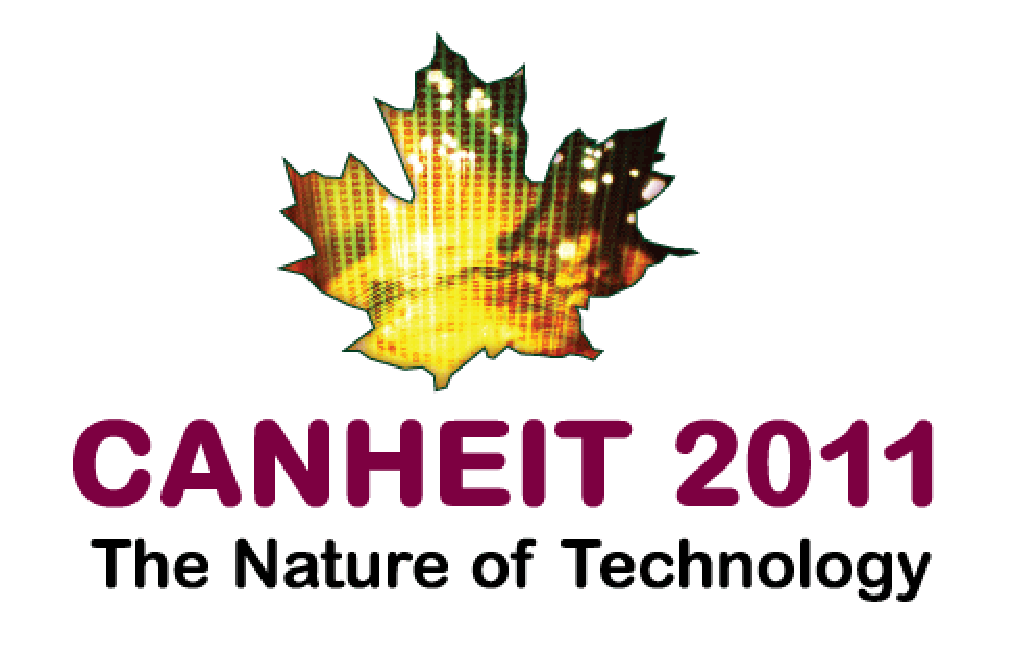 Directions Set:
Create and deploy an integrated IST Service Desk
     Implement an IT Procurement Centre
     Implement a Print Management Program
-     Working with Xerox now on the initial assessment
     Implement a communication/collaboration suite
-     Exchange for faculty and staff
-     Cloud for students
IST Help & Solutions Centre
Integrated all IST help functions to one facility
Network service desk
IT accounts office services
Computer help desk (student and faculty/staff)
Audio visual booking services
Telephone services (land lines and wireless)
Integrated Help Desk
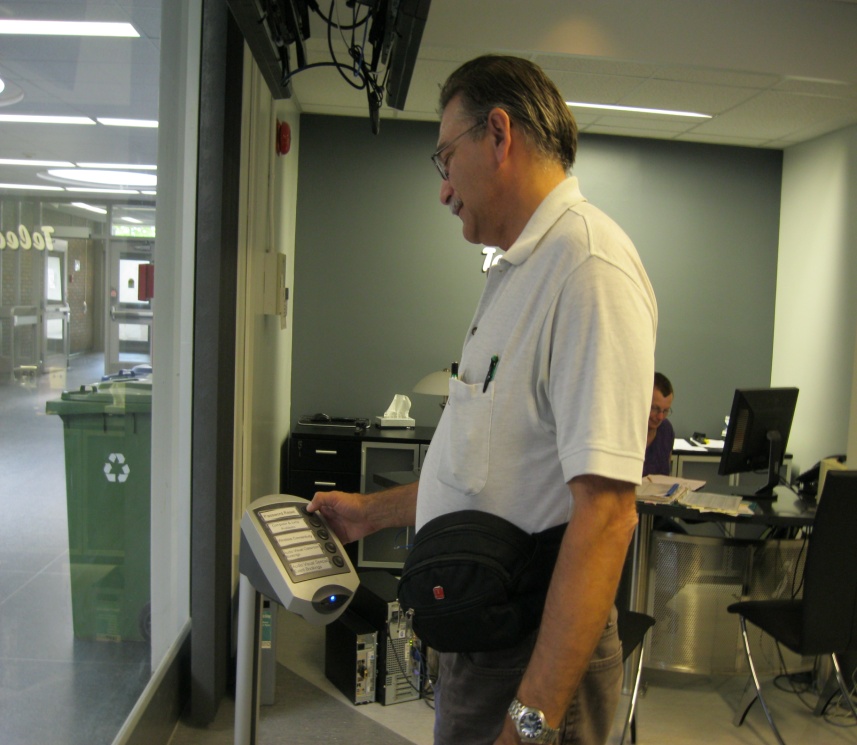 Q-Matic queuing system
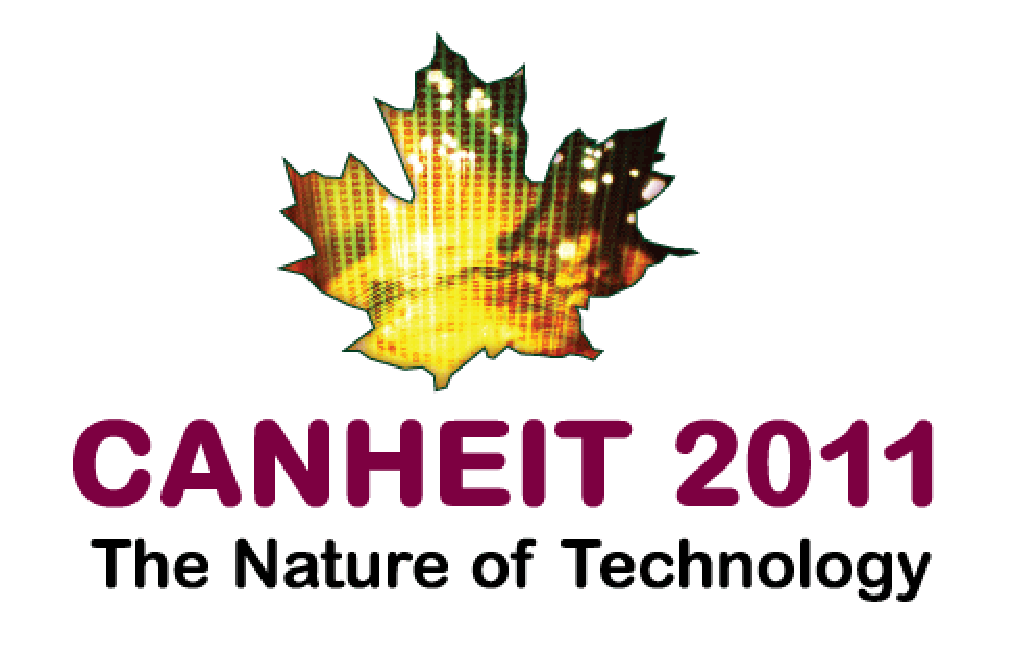 Centralized desktop support service utilizing computer staff from the faculty and departments:
Completed a pilot at Medical Campus last summer
Included Medicine, Dentistry, Pharmacy
Users called a central service desk to report all IT incidents and service requests
Local computer staff were “pooled” to provide service
Requests were assigned a priority
Service desk staff attempted to solve as many problems remotely using remote desk top as possible (first point of contact resolution)
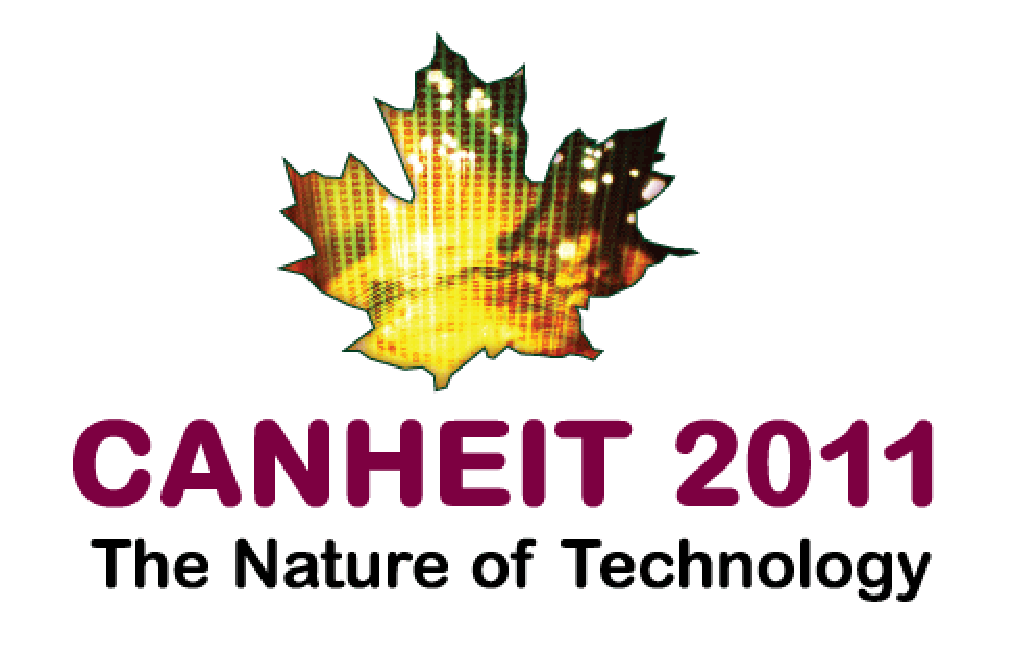 Pilot outcomes:
Pilot proved effective
Decision  was made to roll out to both campuses (Fort Garry and Bannatyne)
Adopting a phased in approach – 800 users in initial group
Carrot vs stick approach – inclusion is negotiated for now but will become mandatory
Negotiated a standard Service Level Agreement with senior administrators in each unit
No layoffs for local computer staff – attrition and redeployment as staffing surpluses are identified
Local computer staff physically stayed  in existing space
Budgets and reporting lines were moved to central IT department
Provided training to local computer staff
Adopted an ITIL framework  utilizing a Tiered approach to resolution
Identified  the need for IT management software
Facilitation:
Completed university wide asset inventory and workload analysis
Local computer staff provided information via a mandatory on line survey
PWC compiled data for each unit
Data becomes discussion tool for preliminary meeting with each faculty and department
Data received very positive reception
Was  frequently the first time  Deans and Senior Administrators had seen a snapshot of their IT operations
Great conversation starter for meeting on support
Discussion and decision making followed on which items made sense to move centrally and which should stay with the unit

Developed a standard Service Level Agreement in negotiation with Deans and Senior Administrators in each unit involved in the initial roll out
Final document accepted unanimously by all units involved in initial roll out
Covers roles and responsibilities, a description of the three tiered support model, priority settings and turnaround times as well as escalation options

Worked with local computer staff one on one
Reviewed initial asset inventory and workload analysis to update and verify information
Collected training, skillset and expertise data for each computer staff member
Reviewed all software managed locally to determine support requirements
 completed a detailed hardware inventory which was then loaded to the workorder software system
IT Management Software
Purchased Cherwell product through third party Canadian (Avante)
Purchased 40 concurrent licenses
Acquired using SAAS model
System used by all of IST
Early in adoption process
Still configuring details
ITIL based framework
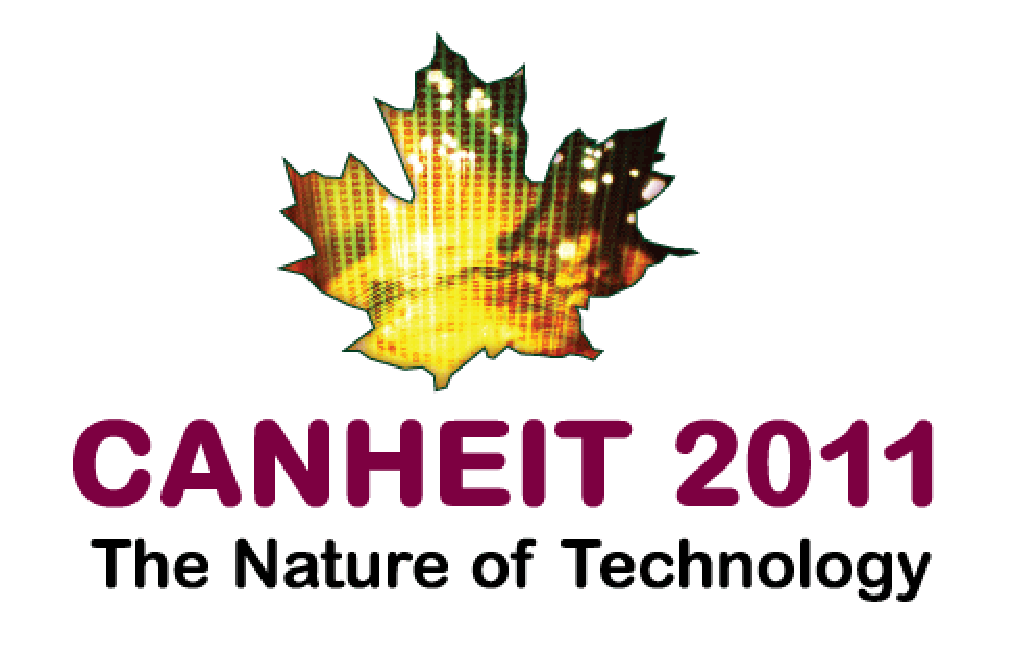 Where we are now:
Moved most non-desktop services to central IST (locally managed servers, softwares, databases etc)
Loaded department inventory into IT management software allowing service desk staff to view client hardware immediately upon receiving calls
Installed remote desk top capability to all end users allowing service desk to attempt remote resolutions prior to send physical technical support
Provided HDI and ITIL training for each compu rep
Provided Blackberry’s to each compu rep to ease communications
Issued a series of communications to end users
Delivered posters, mouse pad, stickers to end users the day prior to “go live”
Went live April 4th
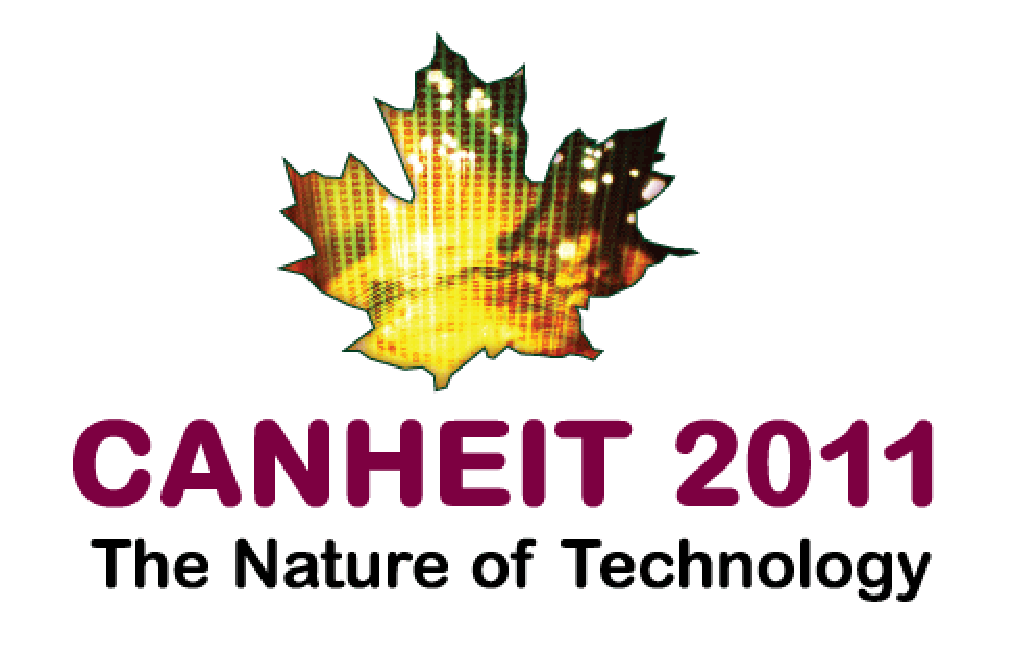 Shared Service Desk:
We have two Service Desks – the main one at our Fort Garry campus and a second one at the Medical campus downtown. The local computer representatives continue to reside in the various faculties and units on campus.
 Support for  end-user computing devices will include:
Technical Support
Problem determination and resolution
Software Deployment
Physical Deployment
Inventory management
Orientation/Training for New University Staff  related to their desktops
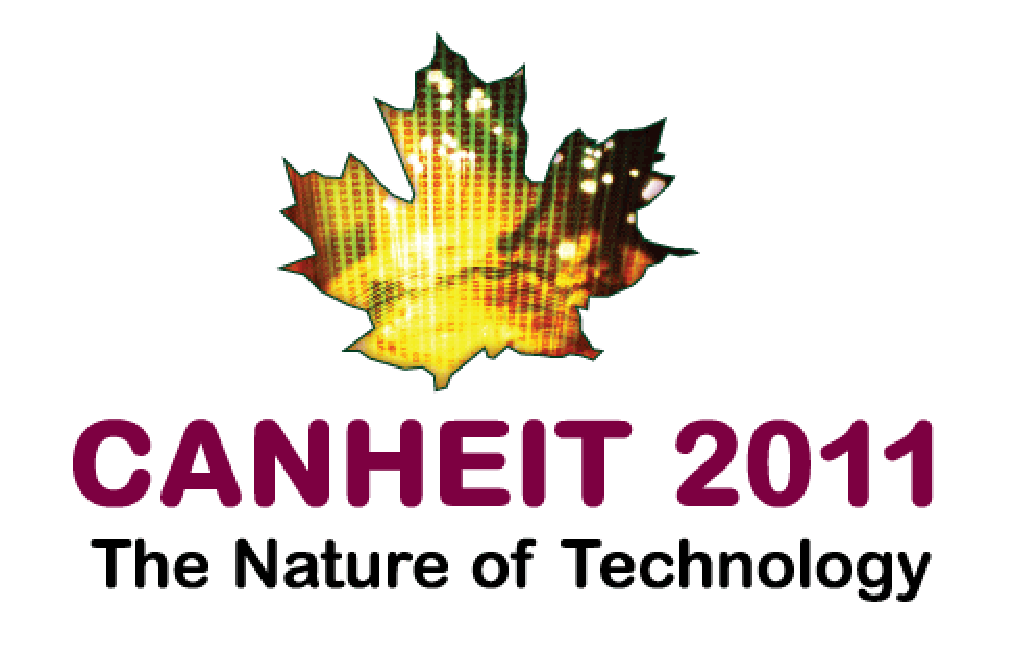 Services covered:
Hardware  includes:
PC systems (e.g., desktop, tower, workstation, laptop, tablet, and mobile computing devices), and peripheral devices (e.g., monitors, laptop docking stations, CD / DVD burners, multi-functional devices, printers, scanners, electronic storage devices, media libraries, uninterruptible power supplies [UPS], etc.).

Software includes:
Operating systems, office automation and productivity applications, anti-virus products, messaging and collaboration software, connectivity software, and utilities that provide functionality to the above-mentioned hardware resources

Unique services may include:
Server provisioning and operation, specialized software support, project development and planning.  These will be addressed on a case by case basis and may involve the services of an Account Manager/liaison support through IST.
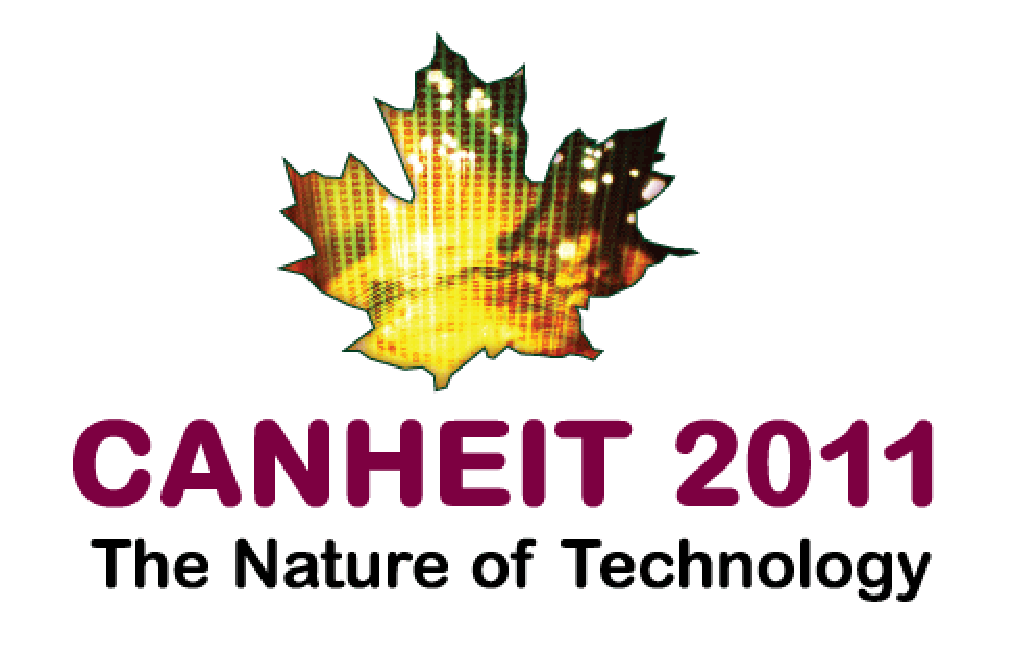 Tiered approach to resolution:
Tier 1 - Service Desk staff

Tier 2 – Computer staff located in the departments and units

Tier 3 – Central IST staff (Computing and Networking Services, Enterprise Systems) and outside vendors providing technical support
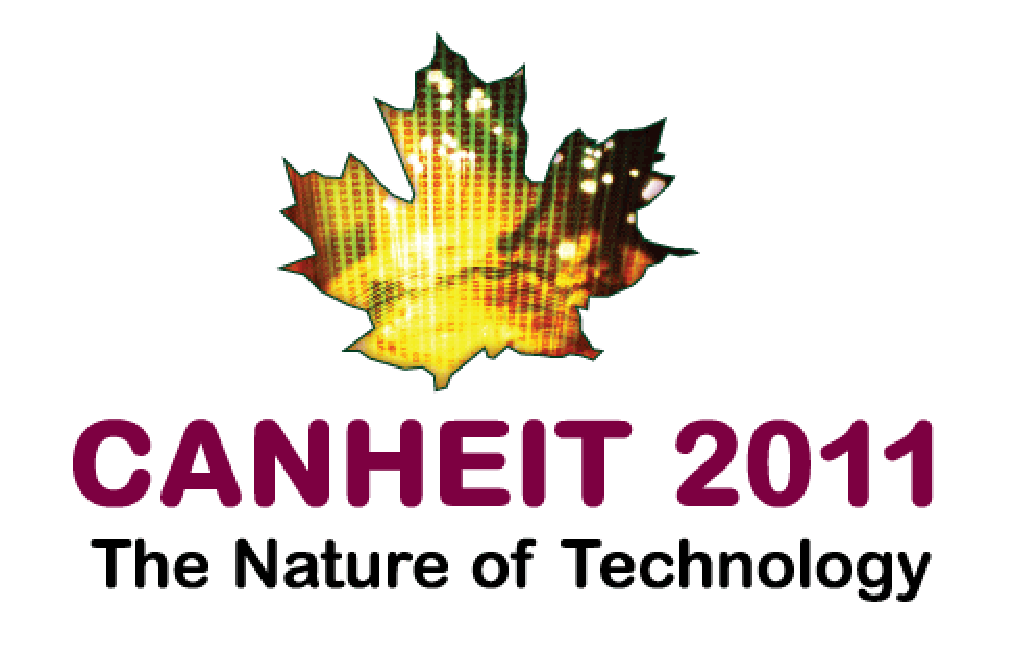 Contact Info and Support Hours
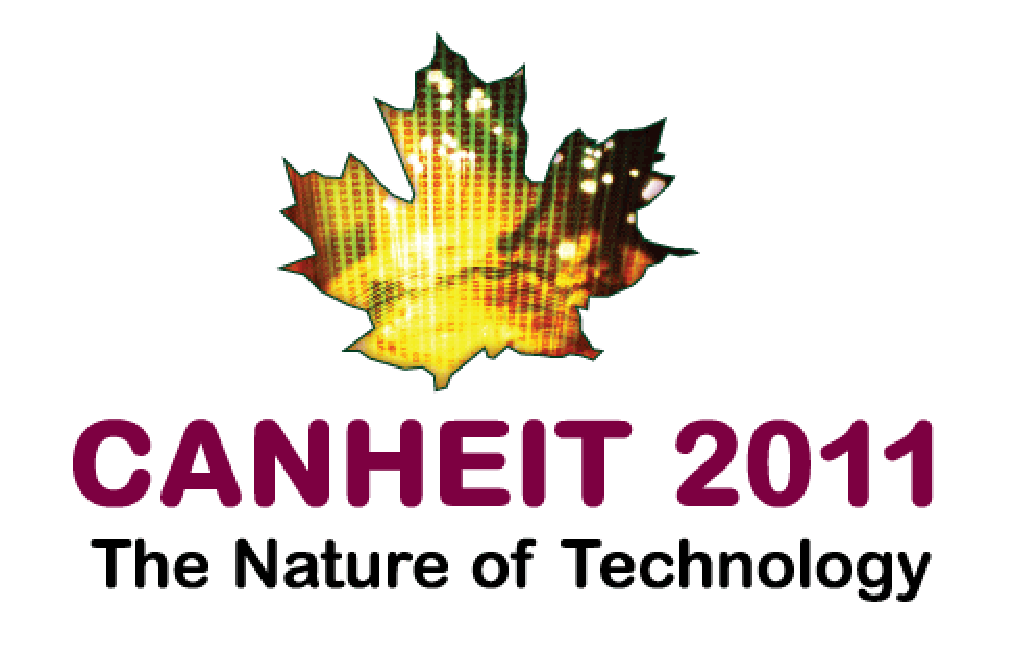 Response & Resolution Times
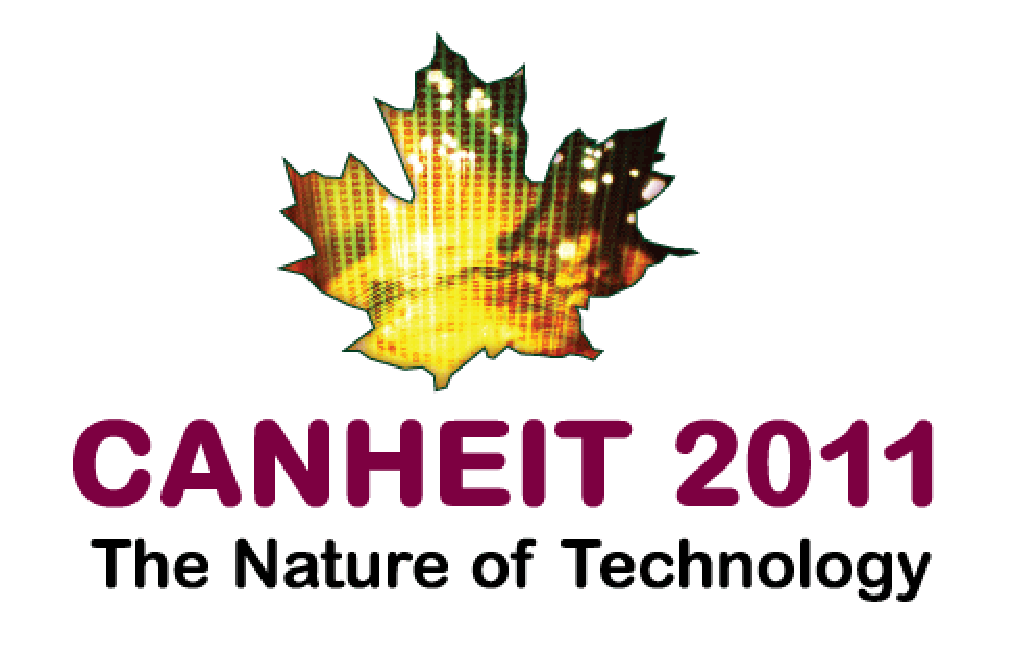 Prioritization MatrixImpact * Urgency = Priority
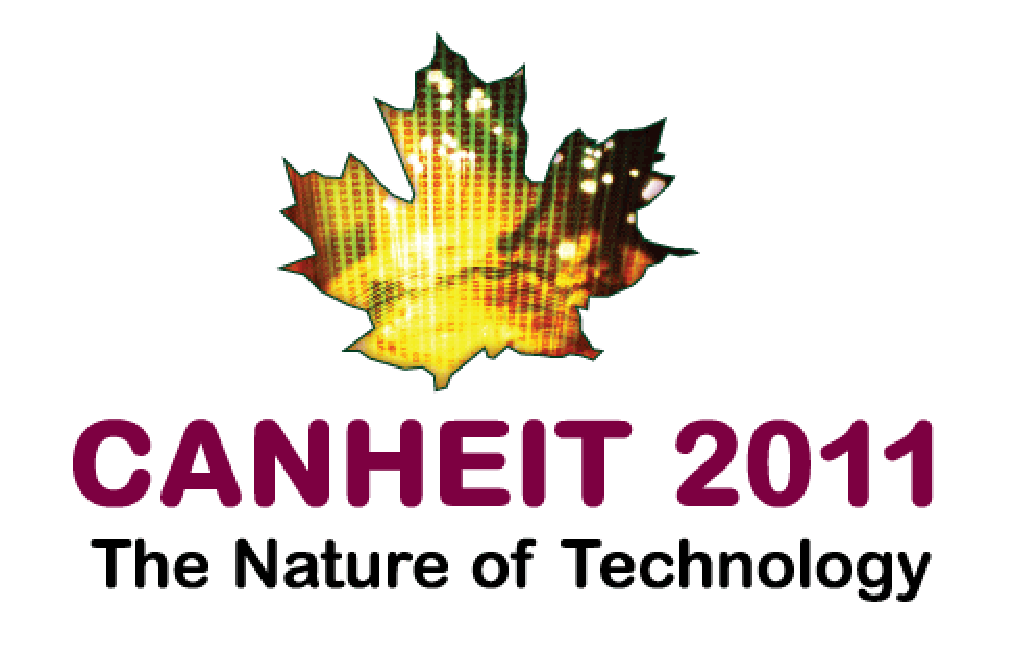 Sample chart - High Impact
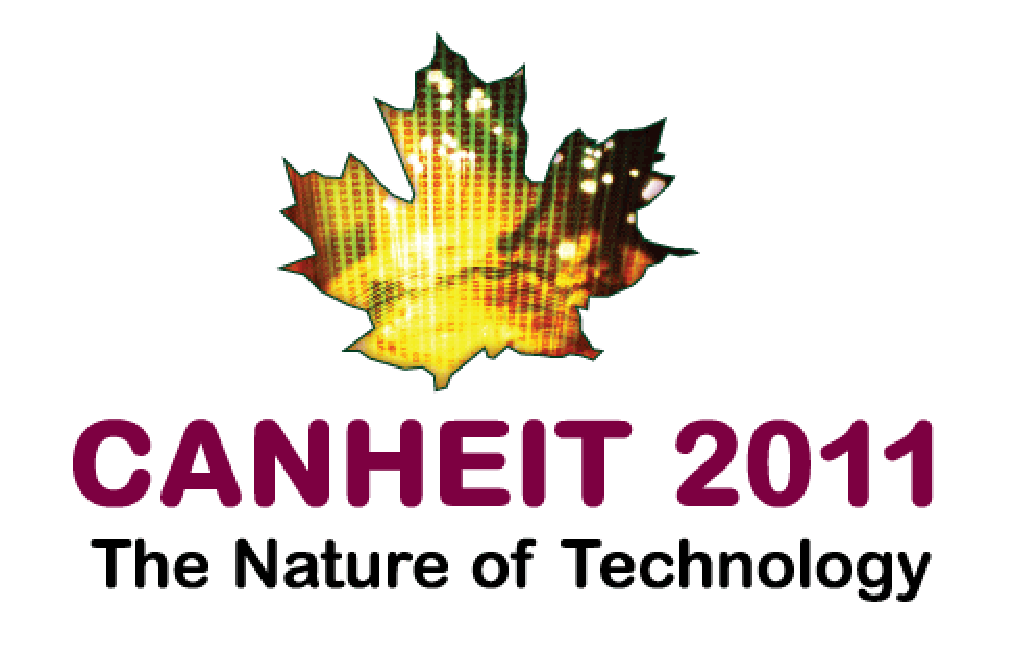 Escalation
Provide a means for end users to escalate issues
Build business rules into software to assure alerts are issued for coming due or overdue incidents and service requests
Actively manage workload of local computer staff
Develop processes internally within IT organization to assure adherence to service level agreements
Client Relationship Manager
New position to IST 
Attended meetings with Deans and Senior Administrators
Assures department needs are being addressed
Aligns the appropriate IST resources are assigned to departmental projects
Provides statistical information on service desk to end units
Provides recommendations to end units on hardware evergreening, IT issues
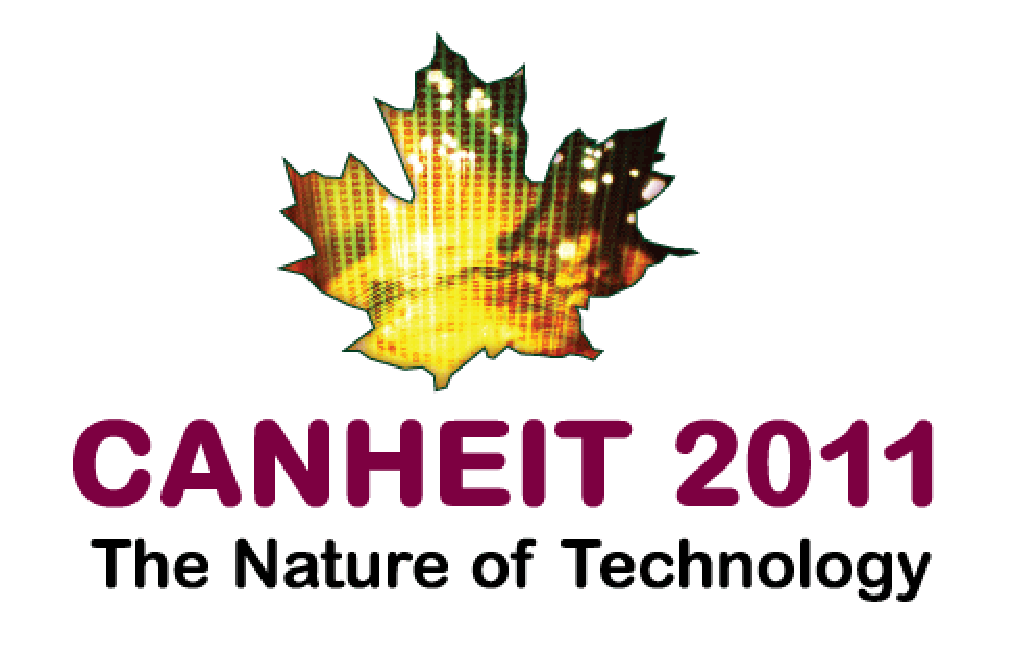 IT Procurement Centre:
Establish centre to manage IT procurement across campus
     Combination of purchasing professionals and IT consultants
-     Reports to CIO
-     Dotted line to Manager of Purchasing
     Strategic source IT procurement
     RFP is out for desktop computers (Windows based) servers and
      peripherals
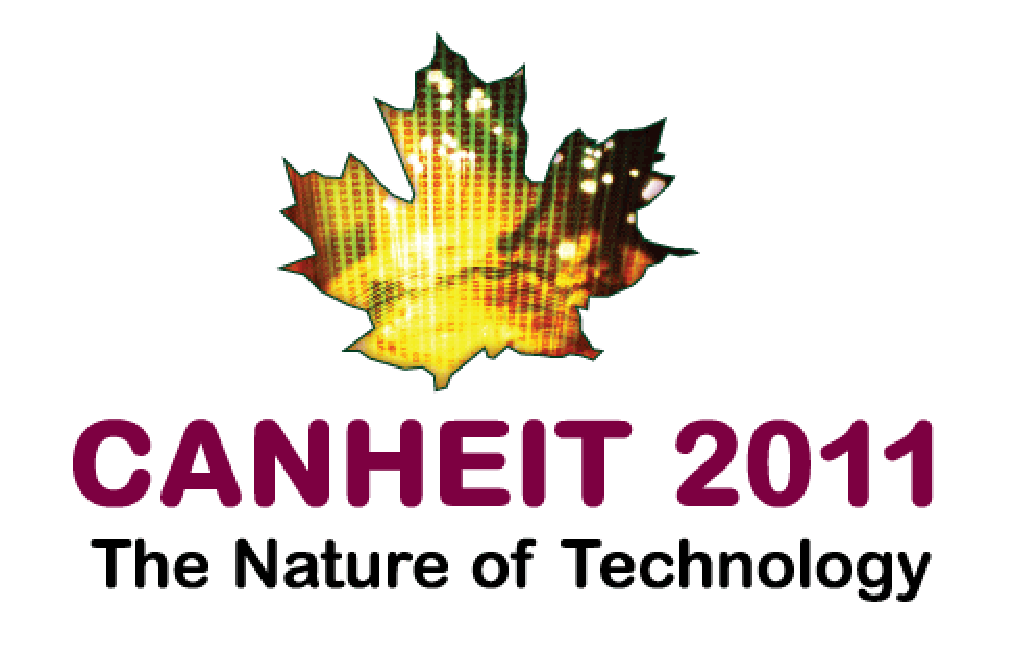 Centre responsibilities:
Three principle services delivered
-     Setting up IT procurement contracts/standards
-     Consulting services for acquiring IT assets
-     Managing the procurement process

     Coordinate IT requirement forecasts
     Prepare, issue and manage RFx’s
     Includes IT, network, a/v equipment; consulting services; software; 
      telephony
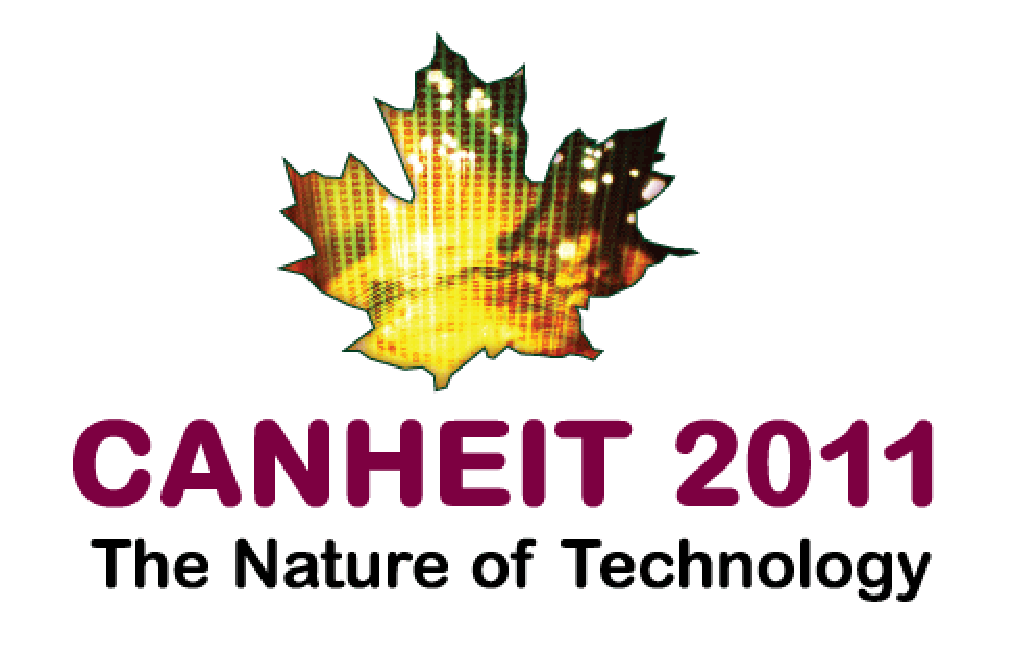 Implementing the Centre:
Defining the ITPC Target Operating Model
     Establishing Governance Structure
     Executing an RFP for standard PC’s, Servers and Peripherals
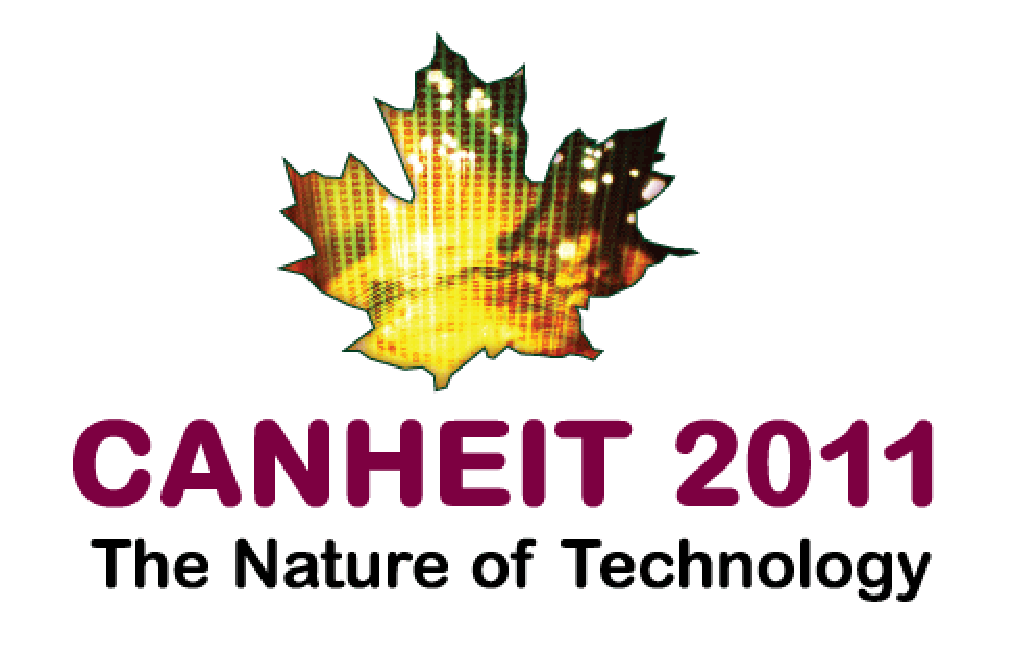 Defining the Target Operating Model:
Mapping current Processes
     Computers on Campus within the Book Store manage the standard PC 
      program
-     Purchasing manages the procurement process
     Mapping the new operating model
     Working on how to incorporate Computers on Campus into the 
      delivery model
     For PC’s will be driven by service models proposed through the PC 
      RFP process
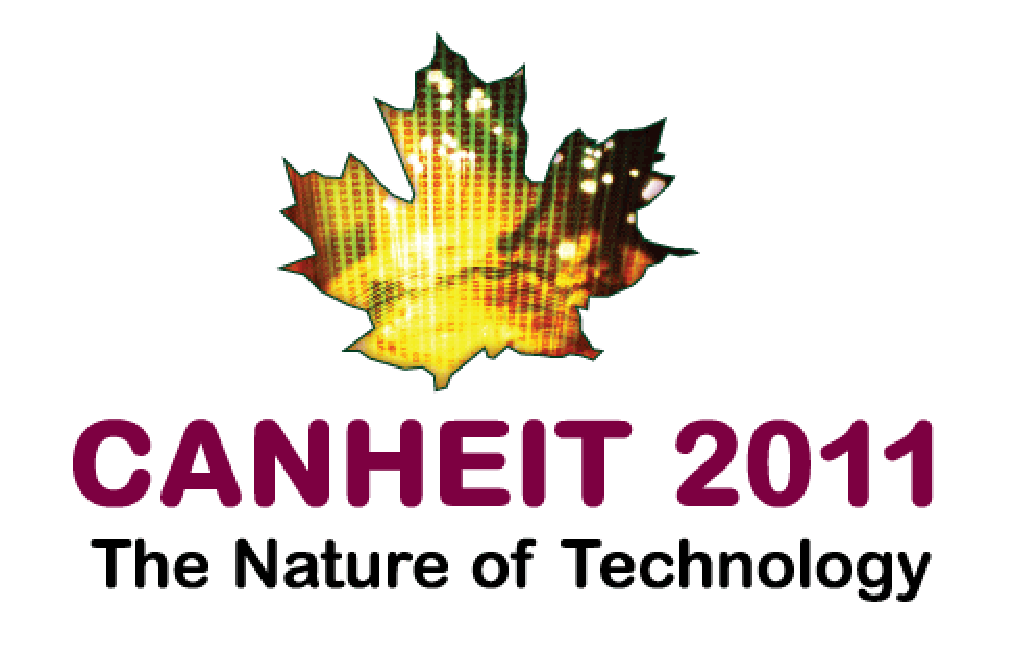 Overview of Process:
Faculty identifies need for IT.
-     In conjunction with Client Relationship Manager
     Consult with ITPC on standards, options
-     Is there a strategic sourcing agreement in place
-     What special requirements are there
-     Is purchasing outside of the standard ok?
     Create appropriate purchasing documentation
     Ensure vendor provides services as agreed to
     Work with Shard Service desk on implementation
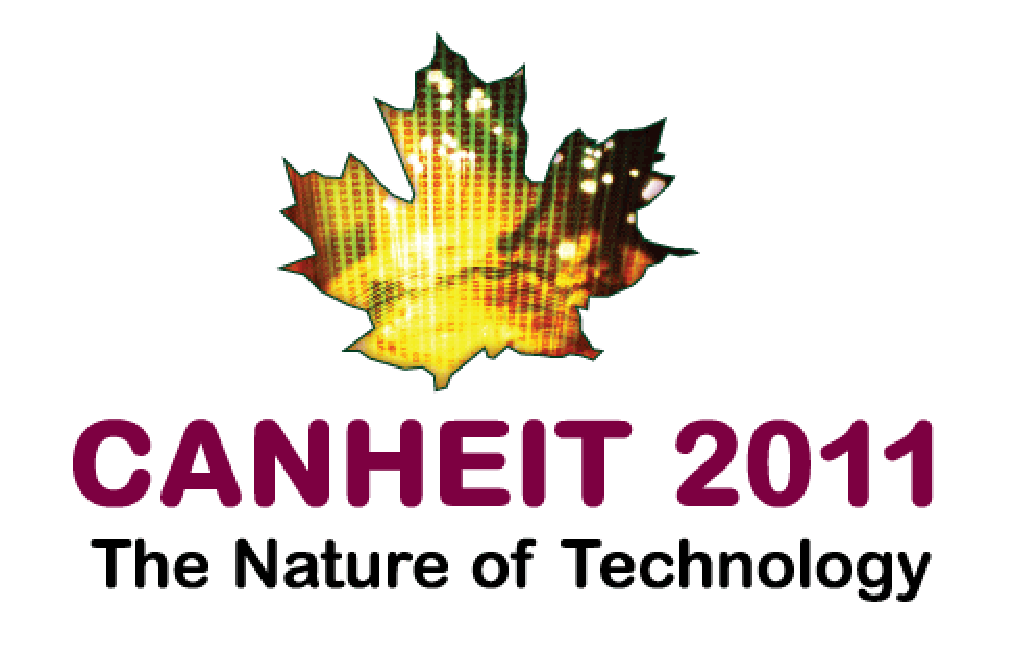 Centre Governance:
Operations committee
-     Led by client relationship manager
-     Group that provides feedback and advice to Centre
     Membership drawn from those directly involved from across 
      University
     Advisory Committee
-     Sets policy and priorities for Centre
-     Provides input into overall University IT advisory committee
-     Membership  consists of IT senior management
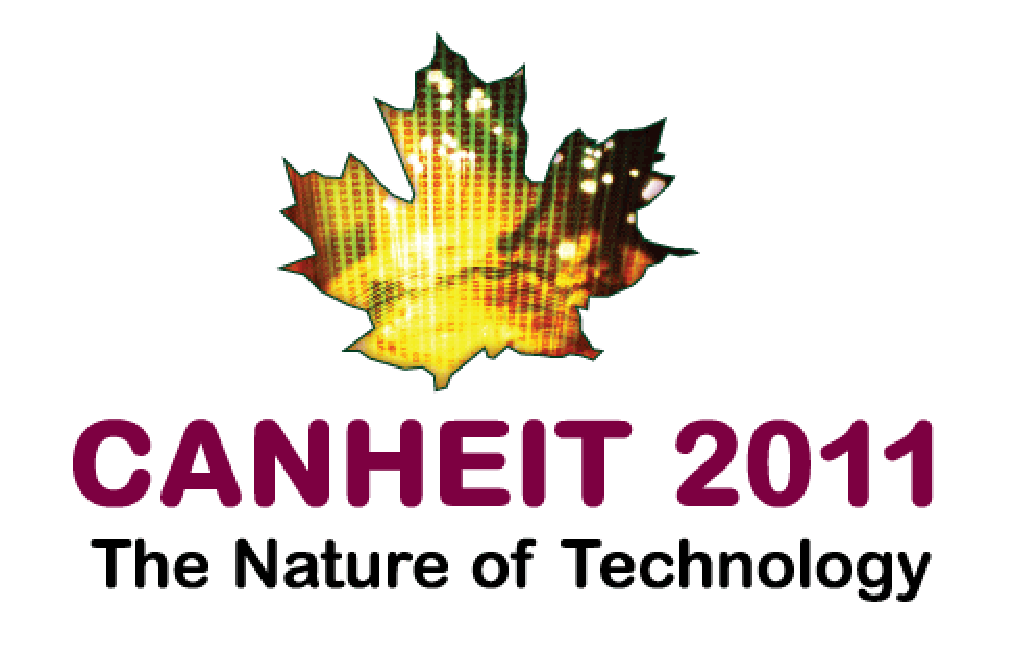 PC RFP:
Spend analysis
-     Extract information from finance system
-     Use of Spend Radar to analyze, categorize data
     Develop ‘Basket of Goods’
-     Represents standard PC, Server
     Develop RFP
     Expectation of full services including hardware, base image,   
      delivery,  warranty and support, removal of old equipment, 
      certification of wiping hard disk, data migration to new PC
-     Providing portal for on-line ordering.
-     Pricing that is verifiable and will not be undercut through sales.
     Pricing not based on sales volume; adjusted as product specs 
      change
     Evaluation tool for RFP
-     Technical, Services and Target Operating Model
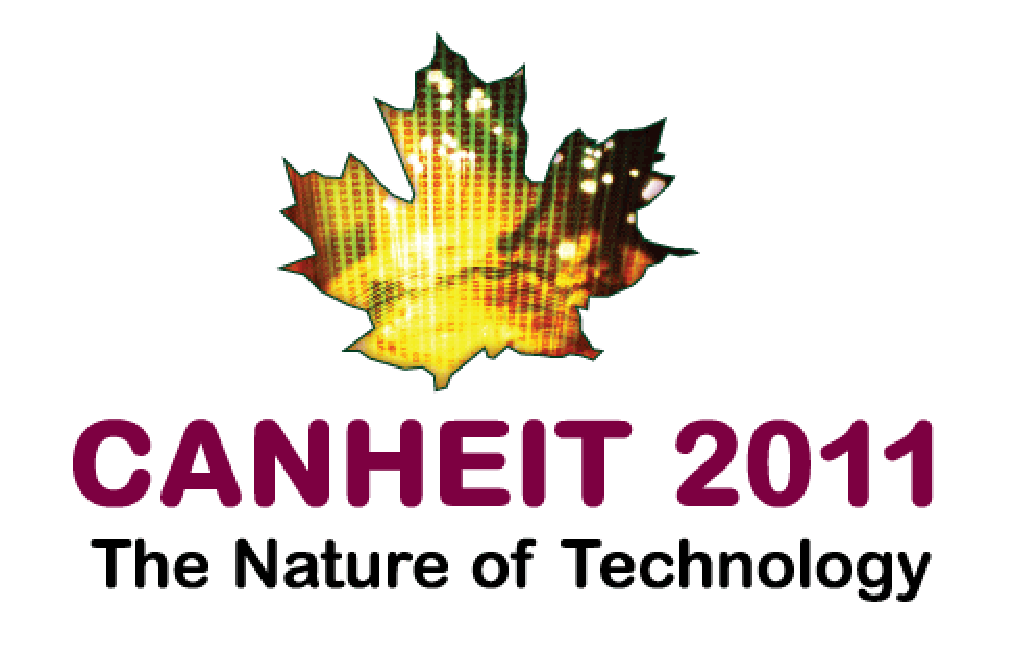 ITPC Benefits:
Reduced Cost
     Standardized Desktops
     Full service from vendor
     Repeatable processes for procurement
     Improved management of IT assets on campus
     Reduced Support Costs
     Reduced costs of IT procurement processes
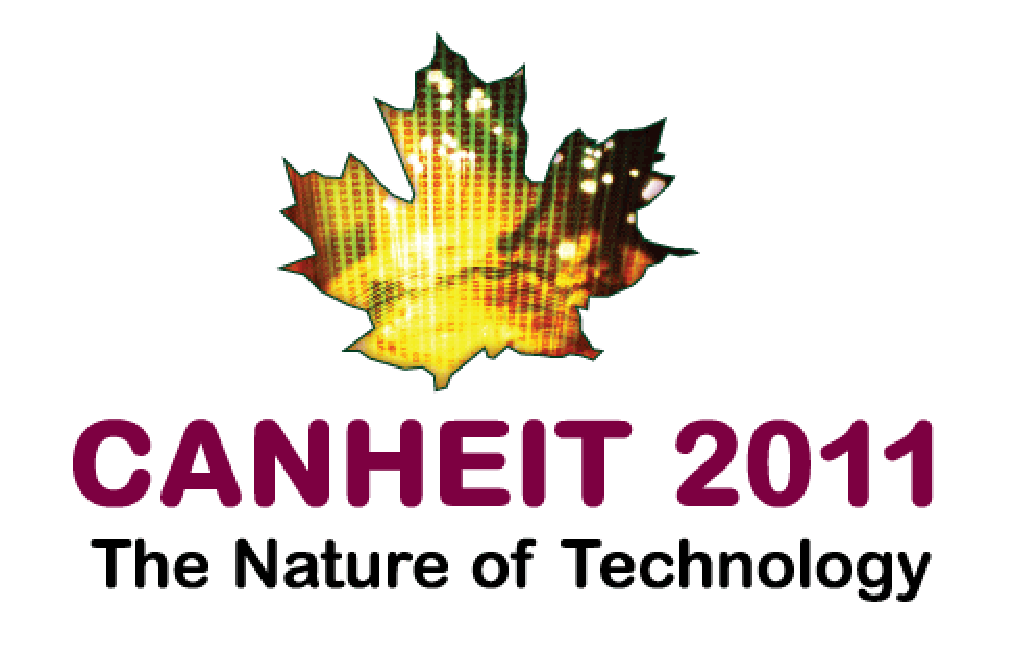 Conclusions - Future State:
Standard service delivery through a Shared Service Desk
     Standardized IT equipment through the ITPC and Print Management
     Standardized desktop tools – email, calendar etc
     Record and manage IT work on campus
-     Understand the nature of the work
-     Understand how to improve IT service delivery
     Reduced support costs and enhanced services.
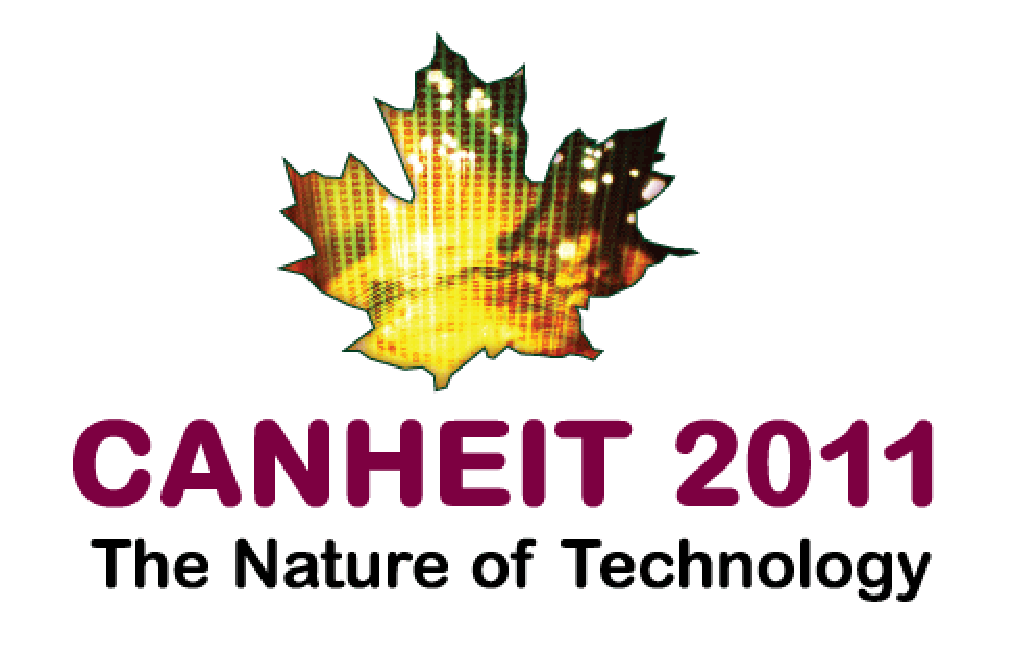 The Reaction:
Administrative units are understanding/supportive
     Some Deans are very supportive and want to be part of it
     Some Deans are skeptical or not supportive
-     A central Service Desk will not understand their unique IT needs
     IT people do not support computers, they support people using 
      computers
-     They want a relationship with the person supporting them
     Fire on campus created understanding of need for standardization
     Computer support staff are concerned
-     Worried about jobs
-     Worried about having a diminished role
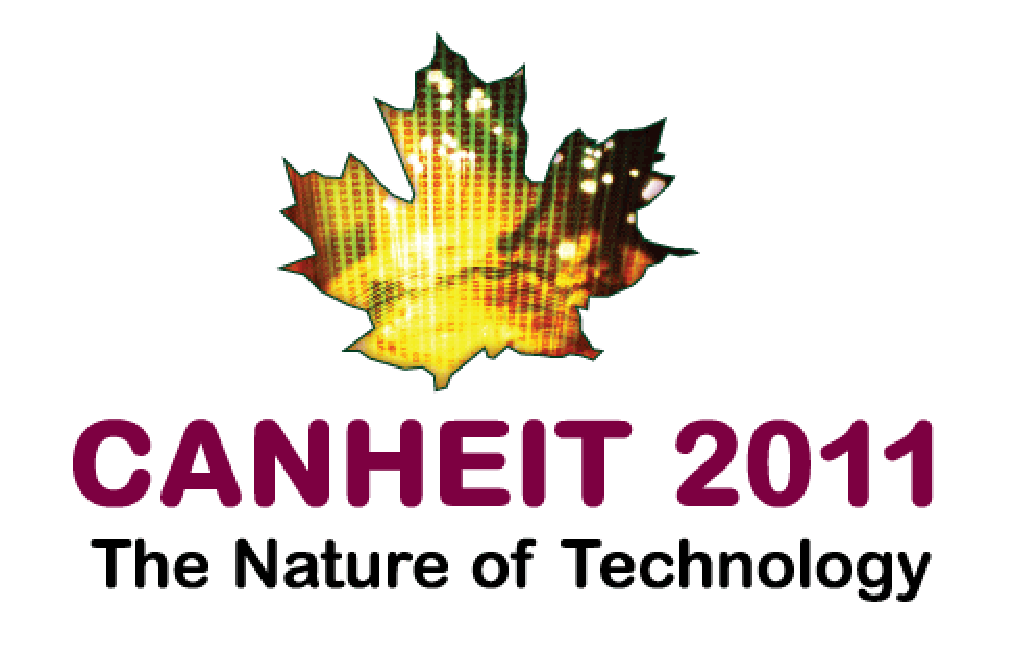 Lessons Learned:
Have a strong imperative to change.  
Our ROSE project created an expectation that changes are needed for the University
Analysis of financials and processes aided the case for change

Don’t underestimate the importance of budget and control to end users
Issues will be political and cultural
There is a perception of loss of control of IT to the end units
Building trust with end users takes time

Must have end user acceptance (buy in)
Communicate, communicate, communicate
Do your homework – understand their IT needs and services (inventory was very effective)
Expectations vs. realistic capabilities
Expect resistance to change from both local computer staff and end users

Local computer staff become your team
Use perks to achieve buy in - Blackberry’,  training opportunities
They will determine your success or failure

Expect service affecting delays
Process development takes time
Difficult to plan workload and necessary staffing requirements with no historical data to rely on
Priority 1’s often exceed resolutions due to vendor contracts, parts etc.
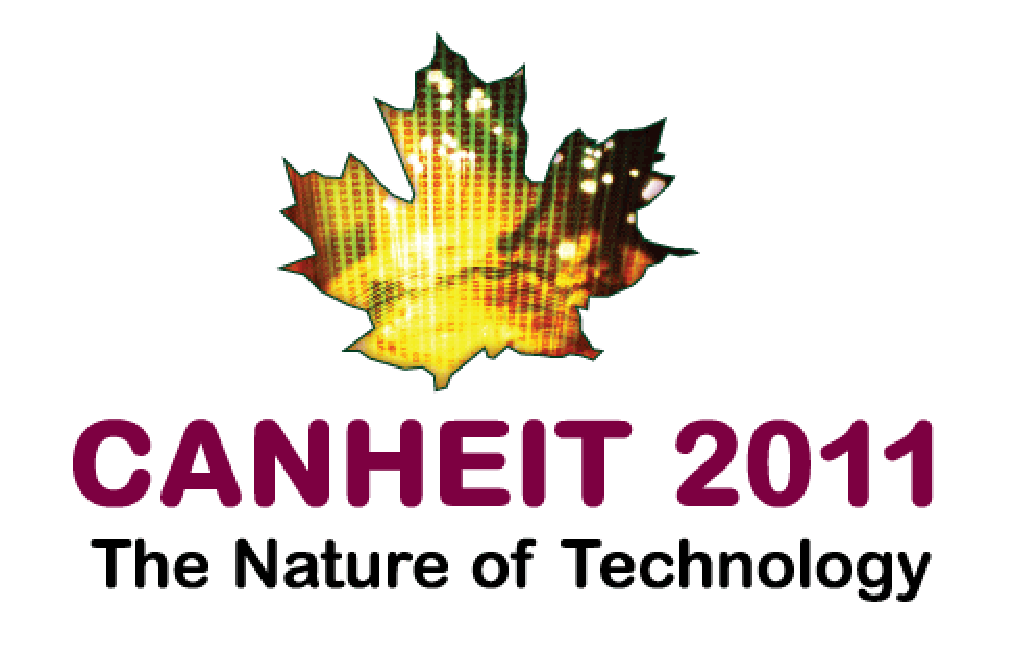 Final Thought:
IST needs to be more inclusive and better understand the needs of 
      faculties and departments.
-     Conclusion of IST Service Review led by PWC

     We’ll have detailed knowledge of the IT needs of faculties and 
      departments
     We’ll have the resources to meet those needs
     We’ll be able to solve problems quickly, provide specialization, and 
      enterprise level application support.
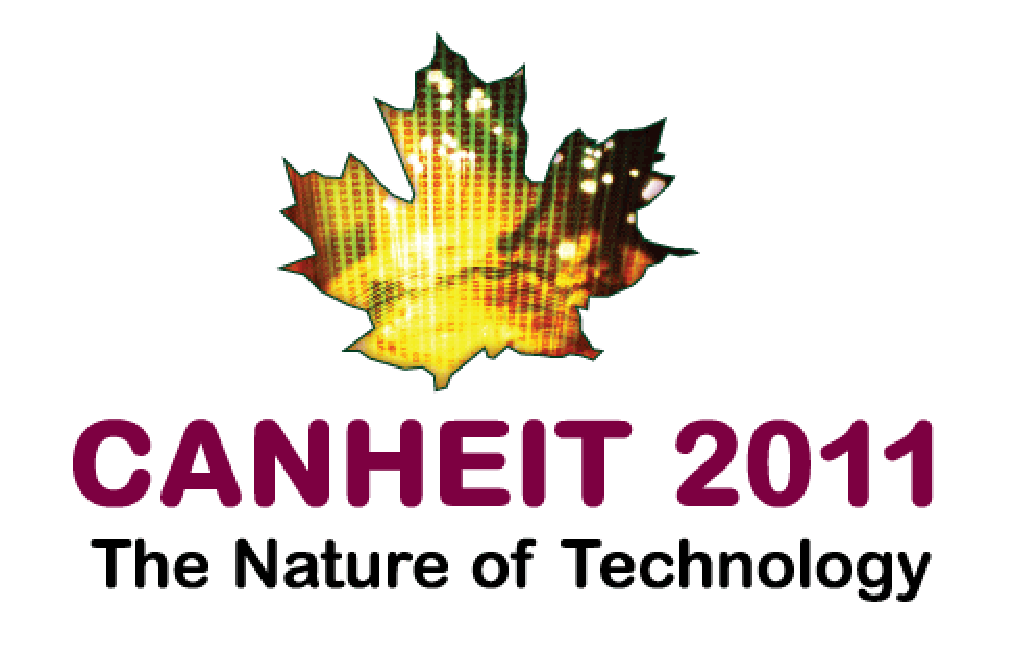 Questions/comments?
Janice_Sisson@umanitoba.ca
204.474.9853
Marvin_Kocay@umanitoba.ca
204.474.9904